1
TRACLASS :  TRAJECTORY CLASSIFICATION    	USING HIERARHICAL REGION-BASED 
				AND 
	TRAJECTORY-BASED CLUSTERING
JaeGil Lee,  Jiawei Han,  Xiaolei Li,  Hector Gonzalez
Department of Computer Science
University of Illinois at Urbana Champaign
Presented by  Kajol
UH ID : 1358284
2
PURPOSE OF THE PAPER
Purpose of the paper is to perform Trajectory Classification.

Trajectory Classification – It is the process of predicting the class labels of moving objects based on their trajectories and other features.

It tracks objects movements and collect huge amounts of trajectory data, e.g, animal movement data, vessel positioning data, and hurricane tracking data

Application Scenarios 

Vessel classification from satellite images
            Used in number of applications like fishery control, pollution control, border control including illegal immigration and smuggling, maritime safety, search and rescue, and anti-terrorism

2.   Classification of trace gas measurements
Trace gas (e.g., ozone) concentration is closely related to the immediate history of the air before arriving at the sampling point. Thus, trace gas concentration can be estimated using wind trajectories..
3
TRAJECTORY CLASSIFICATION
Challenges in Trajectory Classification 

Trajectory is a sequence of points that has no attributes thus SVM or decision trees cannot be used with them. 
Earlier shape of the whole trajectories was used for classification but discriminative features appear at parts of trajectories

In this paper focus is on feature generation for trajectories because essential task for effective classification is generating discriminative features.

TraClass , a feature generation framework is proposed .It represents regions and sub trajectories. It performs:

Trajectory partitioning	         : It is based upon the partition and group framework
Region based Clustering        : It uses MDL principle
Trajectory based Clustering  : It is based upon the partition and group framework

Experimental results demonstrate that TraClass generates high-quality features and achieves high classification accuracy from real trajectory data.
4
WORKING EXAMPLE
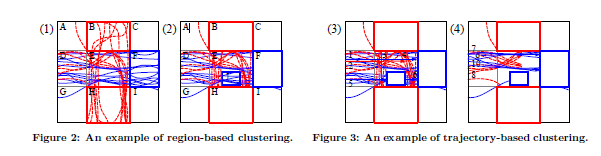 Consider set of trajectories from two classes , class c1 , solid lines and class c2, dashed lines 

Region-based clustering
 It discovers regions that have trajectories mostly of one class regardless of their movement patterns. 
B,F,H are homogeneous regions.  (2) J is homogeneous
 
Trajectory-based clustering
It discovers sub-trajectories that indicate common movement patterns of each class. 
(1) Patterns 3,4,5,6 are discriminative (2) Patterns 7,8,9,10 are discriminative
5
TRACLASS FRAMEWORK
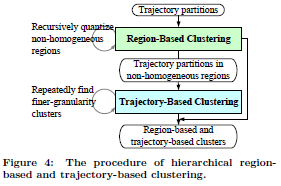 6
PROBLEM STATEMENT
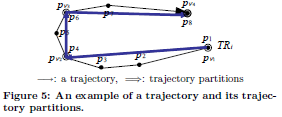 Given:  Set of trajectories Ʈ =  { TR1 ,…..,TRnumtra } with each trajectory associated with
 a class cᵢ𝟄  C  =  { c1,…,cnumcla }

TRᵢ= p1p2p3..pj..plen then  trajectory partition is a sub trajectory pᵢᶈ of length 2.
The whole trajectory and the trajectory partitions all belong to the same  one class.
Features, generated by two types of clustering, are provided to a classifier.
7
TRAJECTORY PARTITIONING
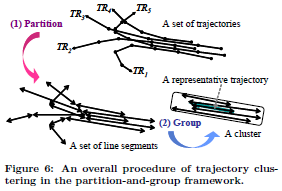 The Partitioning Phase : Each trajectory is partitioned into a set of line segments (i.e., trajectory partitions)whenever its moving direction changes rapidly. The problem of finding the optimal set of such partitioning points is formulated by the MDL principle.

The Grouping Phase: Similar line segments are grouped into a cluster using a density-based clustering method. A distance function for line segments dist (Li; Lj) is designed to define the density.
8
CLASS-CONSCIOUS PARTITIONING
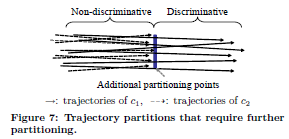 Some trajectory partitions need to be further partitioned by the class labels.

The basic idea of class-conscious partitioning is to further partition a 
trajectory partition if the segments between two endpoints have very 
different class distributions. It ensures that the class distribution is kept
 uniform along a trajectory partition.
To achieve this class-conscious partitioning, a heterogeneous trajectory partition is defined through 
Definitions 1 and 2.

Definition 1. The class affinity of a point p is a vector CA(p) = {f1; f2; : : : ; fnumcla}, where fᵢ is the frequency of trajectory partitions whose class label is equal to i.

Definition 2. A trajectory partition L = pspe is heterogeneous if argmaxk[CA(ps)]k ≠ argmaxk[CA(pe)]k. 
Here,[CA(.)]k denotes the frequency of trajectory partitions whose class label is equal to k, and 
argmaxk[CA(.)]k  means theclass label with the maximum frequency in CA(.).
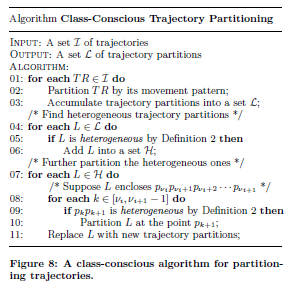 9
10
REGION-BASED CLUSTERING
Region-based cluster contains many of trajectory partitions of one major class.

It is formally defined through Definition 3 and 4.

Definition 3.

 A region in a 2-dimensional space is homogeneous if only one class cmajor has trajectory partitions from ≥ Ψ trajectories within the region, but all other classes do not. The class cmajor is called the major class of the region, and other classes are called minor classes.

Ψ designates the minimum population of the major class in a homogeneous region.

Definition 4.

 A region-based cluster is a set of trajectory partitions of the major class within a homogeneous rectangular region.
11
CONSTRUCTION OF THE GRID STRUCTURE
TraClass uses a multi-resolution grid structure to find the homogeneous regions, it quantizes the domain space into a finite number of cells. It crosses the partition of the X and Y axes and determines if each region is homogeneous or not.
Good quantization is defined by two properties: homogeneity and conciseness.
Homogeneity means that the class distribution in each region should be as homogeneous as possible;          it is required for deriving more region-based clusters.
Conciseness means that the number of regions should be as small as possible;                                                     it is required for generating larger region-based clusters.
Homogeneity and conciseness are rivalry measures.
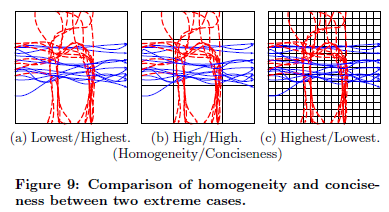 12
FORMALIZATION OF MDL PRINCIPLE
The MDL cost consists of two components , L(H) and L(D/H). 

Here, H means the hypothesis, and D the data
L(H) is the length, in bits, of the description of the hypothesis
L(D/H) is the length, in bits, of the description of the data when encoded with the help of the hypothesis.

In our quantization problem, 
H corresponds to the partitions of the X and Y axes, and D to the class labels of trajectory partitions. 
As a result, finding a good quantization translates to finding the best hypothesis using the MDL principle.
Finding the quantization that minimizes L(H)+L(D/H) is exactly the tradeoff between homogeneity and conciseness.
     
     L(H) measures the degree of conciseness, and L(D/H) that of homogeneity.
13
FORMALIZATION OF MDL PRINCIPLE
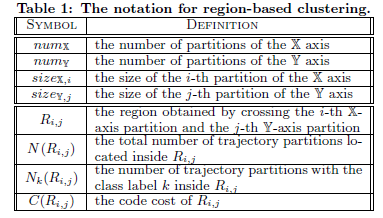 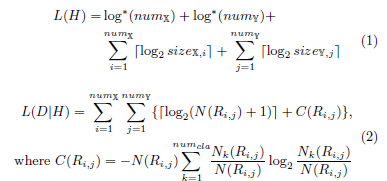 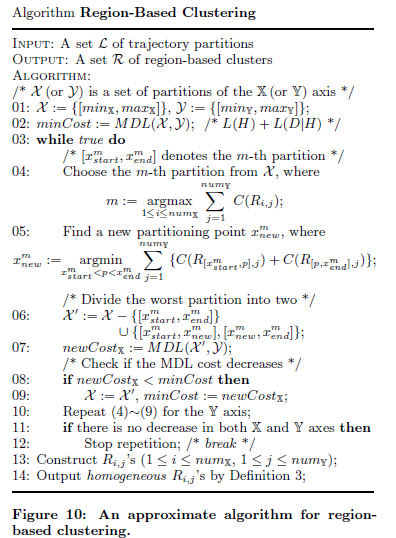 14
15
RECURSIVE QUANTIZATION AND MERGING
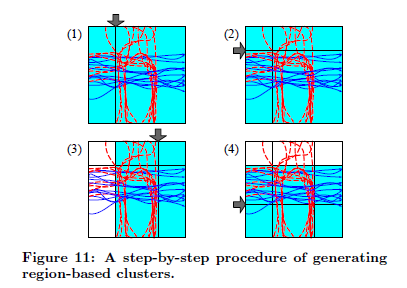 Shaded rectangle indicates the worst partition that has the maximum code cost
      Arrow a new partitioning point of the worst partition.

After all possible homogeneous regions are discovered, adjacent regions can be merged to form larger regions. Two regions RHi and RHj are merged if , 

   (i) RHi and RHj are adjacent to each other; (ii) RHi and RHj share the same major class;
   and (iii) the merger of RHi and RHj still forms a rectangle.
16
TRAJECTORY-BASED CLUSTERING
A trajectory-based cluster is a density-connected set of trajectory partitions of the same class. It is represented by representative trajectory.

Distance Function for Line Segments

The distance function that we use is composed of three components 
the perpendicular distance 
the parallel distance
the angle distance

It is defined as weighted sum of the three components
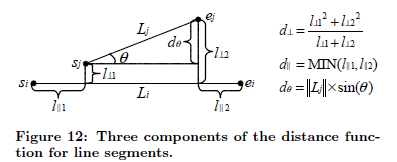 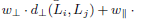 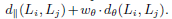 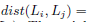 17
HOMOGENEITY OF AN  𝟄-NEIGHBORHOOD
To achieve class-conscious grouping, a homogeneous 𝟄 -neighborhood is defined.
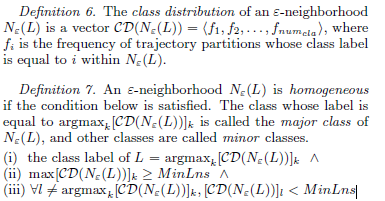 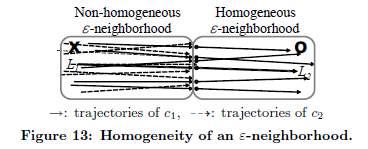 After an 𝟄 -neighborhood is computed, it is checked to determine if it is homogeneous by Definition 7. If the 𝟄 neighborhood is homogeneous, it is used for trajectory-based clustering. Otherwise, it is immediately discarded.
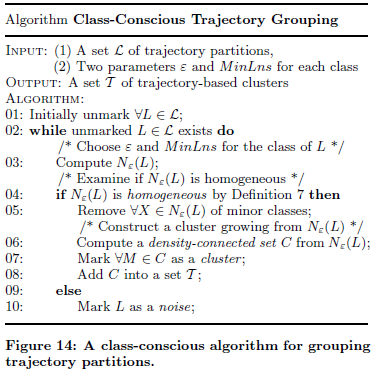 18
The time complexity of the algorithm in Figure 14 is O(n2)
19
ANALYSIS OF DISCRIMINATIVE POWER
After trajectory-based clusters are found, TraClass selects those whose discriminative power is high enough for use in classification.

Far-away located clusters of different classes are more discriminative than closely located clusters. Hausdorff distance measure is used.

Distance between two clusters is calculated using two sets of line segments.
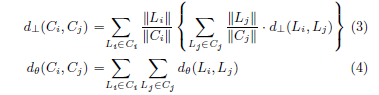 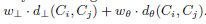 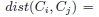 Lᵢ denotes the length of a line segment 
Cᵢ , sum of the length of every line segment in Cᵢ‘s representative trajectory.
20
The discriminative power of a cluster is called the separation gain and defined in Definition 8. Basically, it is the average distance from a specific cluster to other clusters of different classes. The larger the separation gain of a cluster is, the more likely the cluster is discriminative.
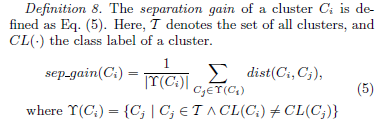 21
CLUSTER LINK GENERATION
Classification accuracy can be improved further by using this methodology. To take advantage of the sequential nature of trajectory data, combined features are generated from a set of clusters. A combined feature is defined as a sequence of connectable clusters or connectable combined-features.
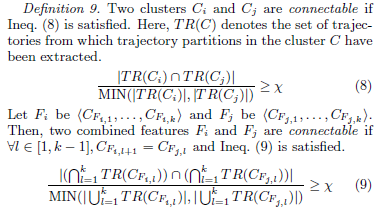 ᵡ , minimum commonness between two clusters or between combined features.
Combined features are generated using Apriori-like algorithm.
22
A CLASSIFICATION STRATEGY
A possible classification strategy is presented to use the features generated by TraClass.

Advantages of TraClass

It is neutral to classifiers. That is, it can be used for any classifiers, including decision trees,rule-based classifiers, and support vector machines.

2)  It can team up with other feature generation frameworks.
Trajectories may have multiple numerical attributes in addition to a sequence of locations. We can use an existing framework for numerical attributes together with our framework for the trajectorial attribute.


classifier is built using the support vector machine (SVM). The SVM is well-suited for such high-dimensional and sparse data
23
EXPERIMENTAL SETUP
Fig: Three classes in the animal data.
Uses three real trajectory data sets 

Animal Movement Data set
The x and y coordinates are extracted for experiments.
This data set is divided into three classes by species: elk, deer, and cattle.
The numbers of trajectories (points) are 38 (7117), 30 (4333), and 34 (3540).
20% of trajectories are randomly selected for the test set.


Vessel Navigation Data set
The latitude and longitude are extracted for experiments. 
This data set is divided into two classes by vessel: Point Lobos and Point Sur.
The numbers of trajectories (points) are 600 (65500) and 550 (125750), respectively.
 20% of trajectories are randomly selected for the test set.
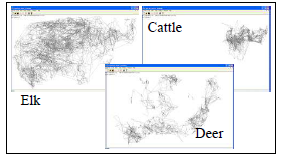 EXPERIMENTAL SETUP
24
Hurricane Track Dataset

The latitude and longitude are extracted for experiments.
A high category number indicates a high intensity. Categories 2 and 3 are chosen for two classes. 
The numbers of trajectories (points) are 61 (2459) and 72 (3126),respectively. 
20% of trajectories are randomly selected for the test set.


 Classification accuracy, training time, and prediction time are measured for the three data sets.
Classification accuracy is the ratio of the number of test trajectories correctly classified to the total number of test trajectories.
TB-ONLY means the simple version that performs trajectory based clustering .
RB-TB the full version that performs the two types of clustering ie. Region based and trajectory based.
25
EXPERIMENTAL RESULTS
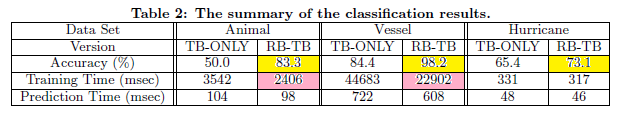 thin gray lines represent trajectories
thick color lines trajectory-based clusters
thick color rectangles region-based clusters. 
 A color represents a class.
26
Results for Animal Movement Data
Results for Vessel Navigation Data
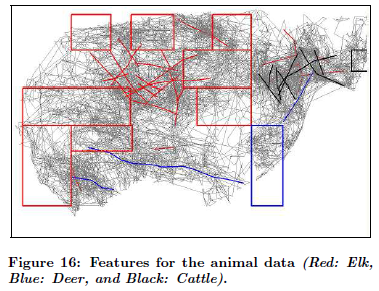 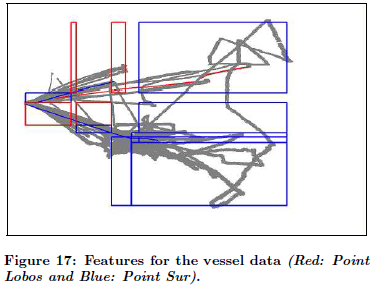 27
Results for Hurricane Track Data
Results for Synthetic Data
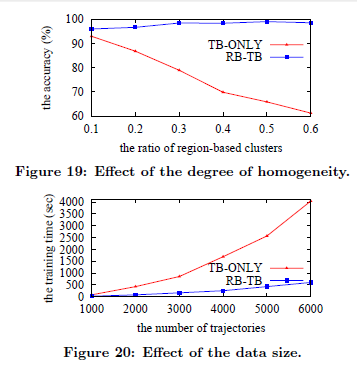 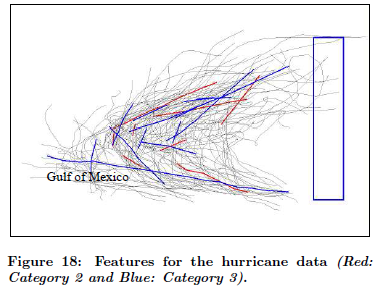 28
CONCLUSION
A novel and comprehensive feature generation framework for trajectories , TraClass has been proposed performs hierarchical region-based and trajectory-based clustering after trajectory partitioning.

Experimental results demonstrates the generation of high quality accurate features.

Classification results have demonstrated that performing both types of clustering improves classification accuracy as well as classification efficiency.

Various real-world applications, e.g., vessel classification, can benefit from our framework.
29
PERSONAL CONCLUSION
The good thing about the paper is that it presents a new approach to classify trajectory data accurately.

It takes into account both region based and trajectory based clustering and clearly explains with results the importance of the combination.

It introduces us to various algorithms and clearly walks through them.

It talks about related work and various applications as well.

Not many references are available with respect to this topic.

Too many concepts within a single paper.
30
FUTURE DIRECTIONS AND REFERENCES
Integration with numerical-feature generation frameworks is one of the challenges to be studied in the future.


REFERENCES

J. N. Cape, J. Methven, and L. E. Hudson. The use of  trajectory cluster analysis to interpret trace gas measurements at Mace Head, Ireland. Atmospheric Environment, 34(22):3651{3663, 2000.

J.-G. Lee, J. Han, and K.-Y. Whang. Trajectory clustering: A partition-and-group framework. In Proc. 2007 ACM SIGMOD Int'l Conf. on Management of Data, pages 593{604, Beijing, China, June 2007.
31
ANY QUESTIONS ?
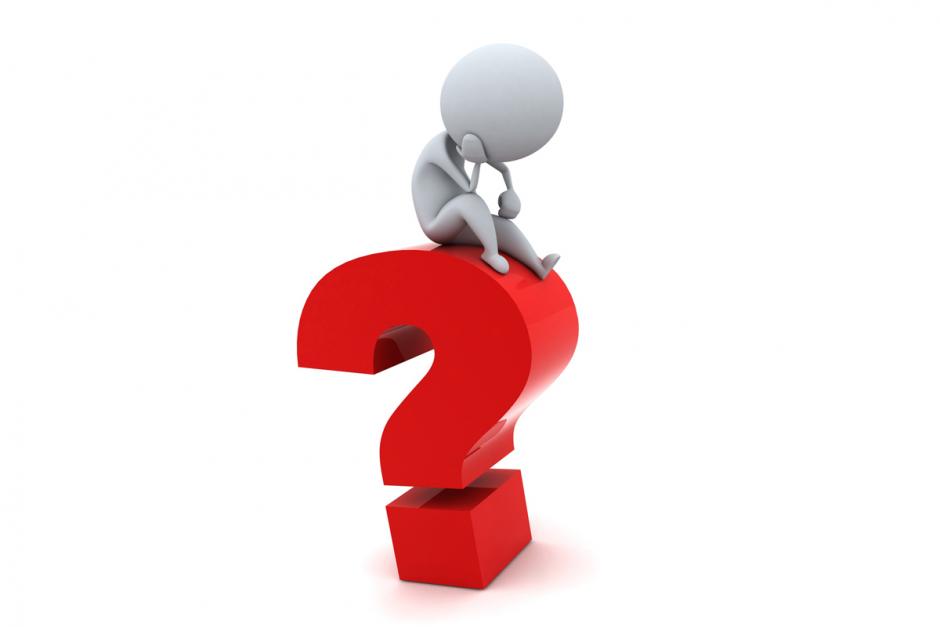